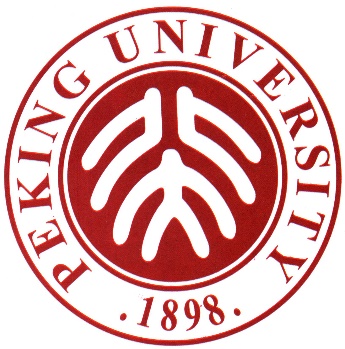 A3F-CNS Summer School, RIKEN Nishina, 2023-08-07
Spectroscopic study of neutron-rich Ru isotopes
Jizhi Zhang
Supervisor: Prof. Zhihuan Li

Department of Physics, Peking University, China
Contents
Introduction

 Experimental setup

 Results

 Discussion
Introduction
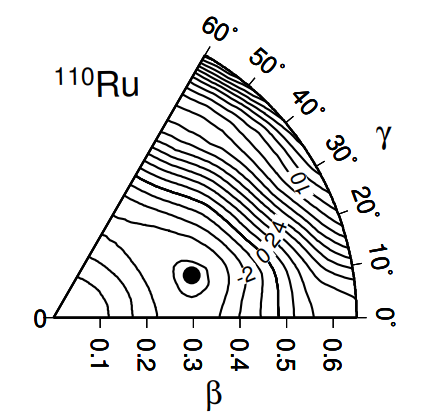 Few stable oblate shapes in chart of nuclides
A~110 region: Well-known shape transition area
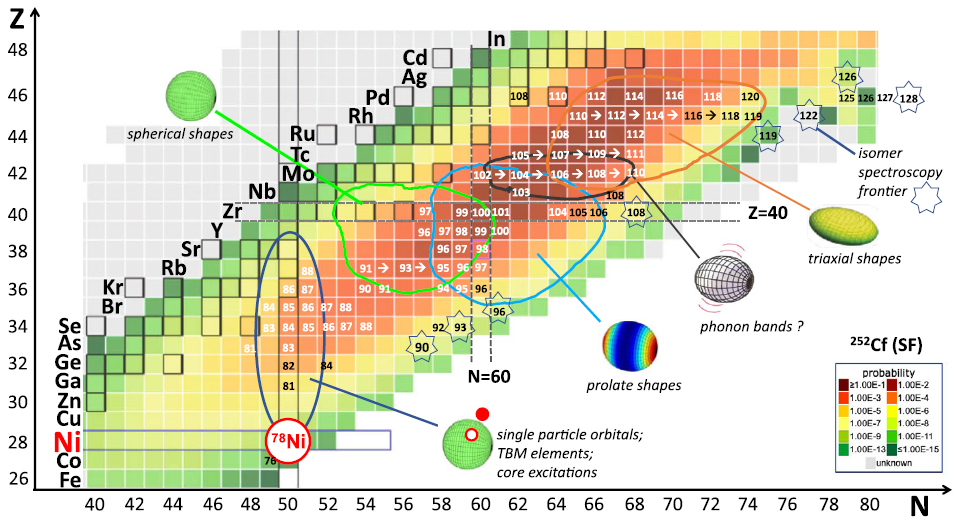 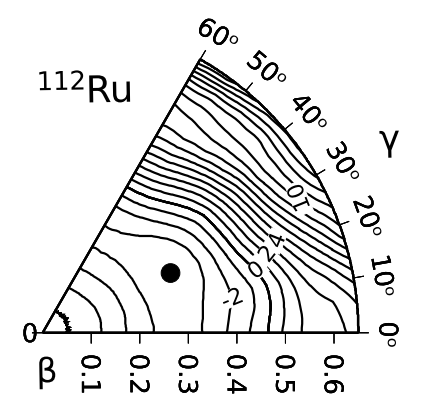 Leoni et al., Riv. Nuovo Cim. 45, 461 (2022)
Ch. Droste et al., Eur. Phys. J. A. 22, 179 (2002)
Introduction
Target: 115Ru 117Ru (N = 71, 73)
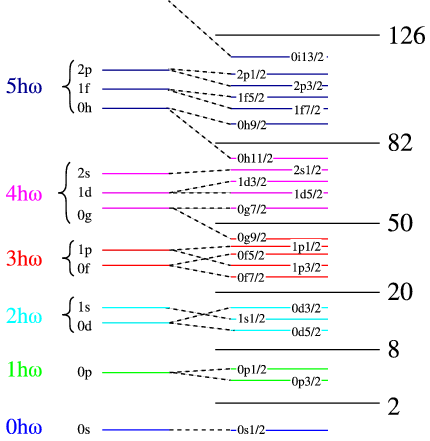 A~110 region: Well-known shape transition area
The stability of oblate shapes will be strengthened when N > 70 (theory)
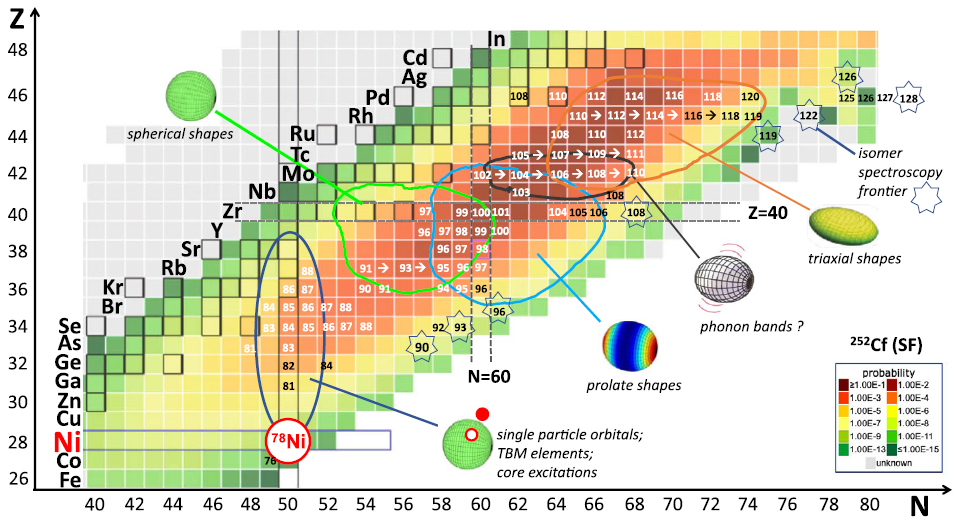 70
Leoni et al., Riv. Nuovo Cim. 45, 461 (2022)
F. R. Xu et al., Phys. Rev. C 65, 021303 (2002)
N = 70
Experimental setup
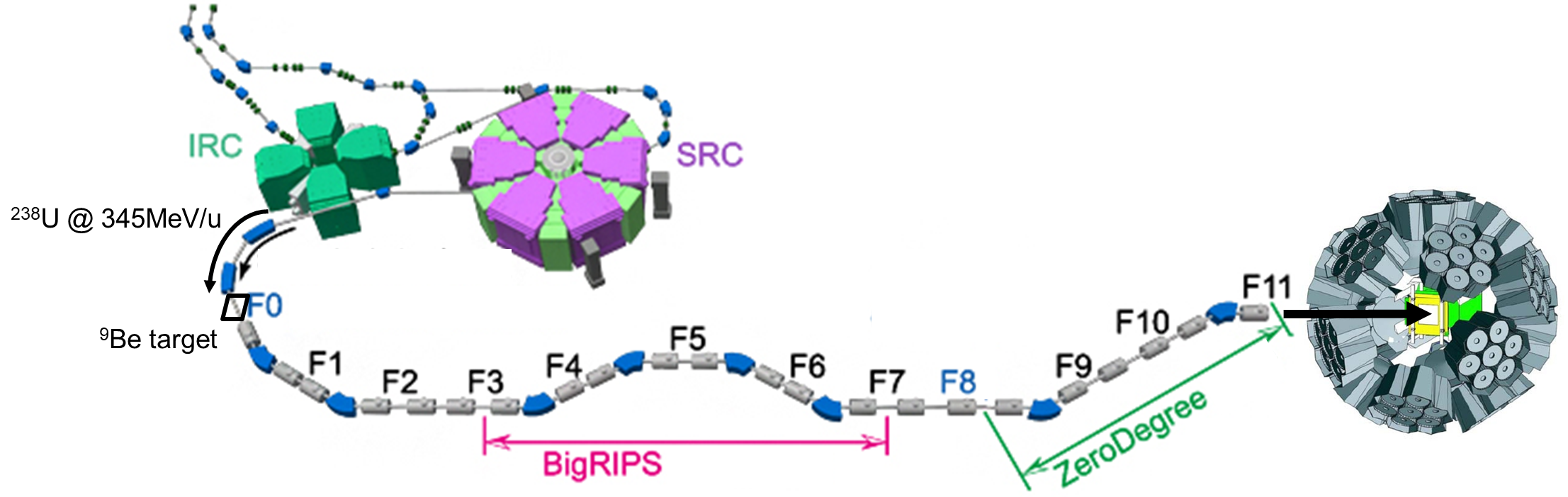 RIBF @ RIKEN Nishina
WAS3ABi + EURICA array
Z
Beam identification
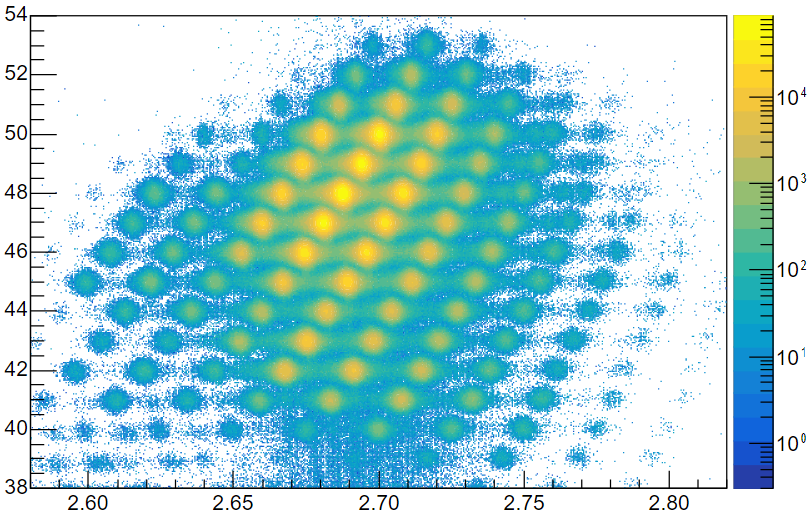 A/Z
T. Kubo et al., Nucl. Instr. and Meth. B 204, 97 (2003)
Experimental setup
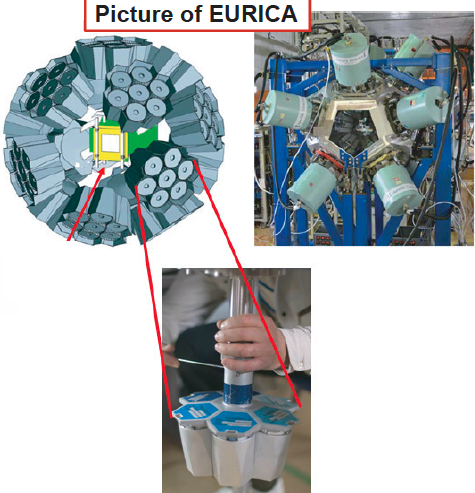 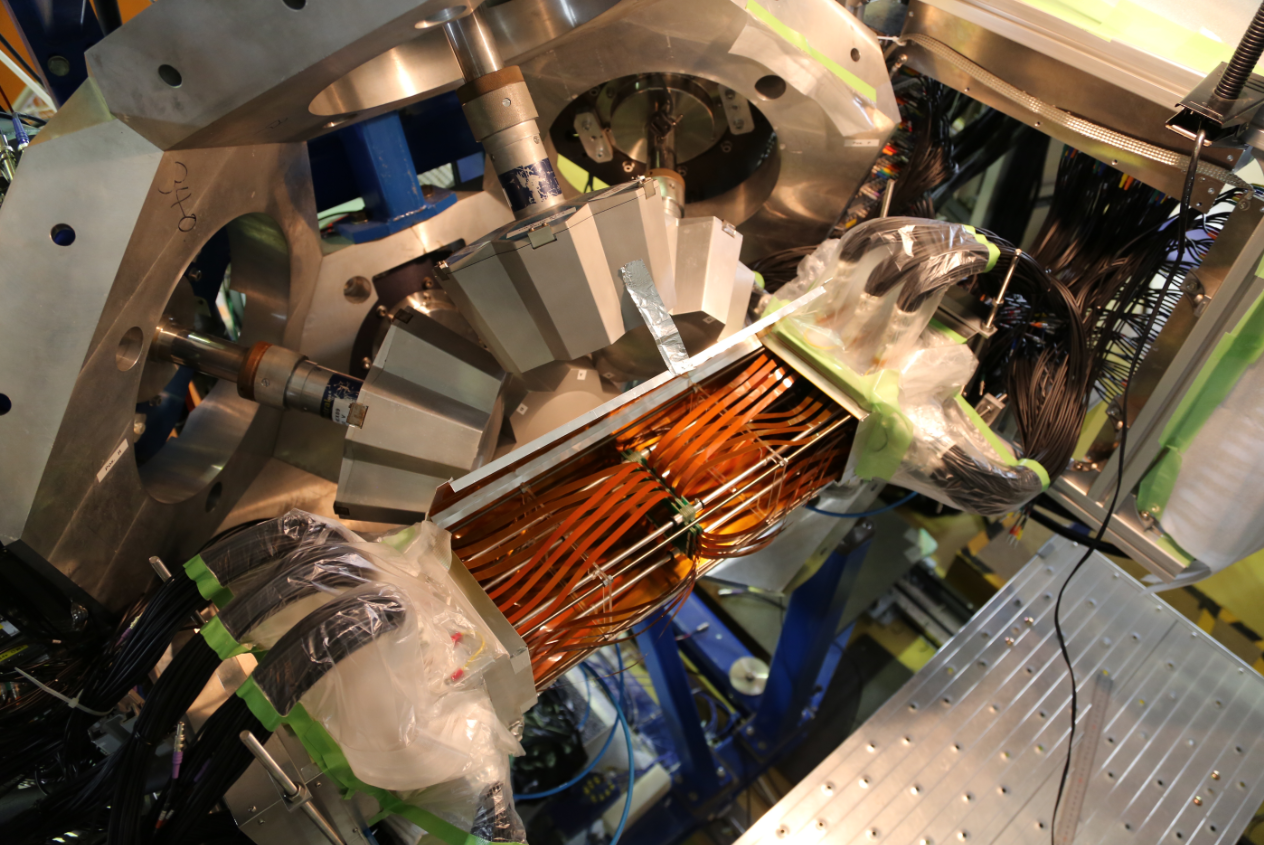 Beam
β detection array
8 pieces of DSSD with 60×40 pixels (segmented)
The heavy-ion beam implant and stop in DSSD, followed by β decay
The time and positions of the implantation of heavy-ion and β-particle are used to reconstruct decay events
γ detection array
EURICA，12 cluster detectors
Detect γ-rays following β-decay
Addback for higher efficiency
S. Nishimura et al., Prog. Theo. Exp. Phys. 03C006 (2012)
Results of 115Ru
Eγ - β decaytime correlated spectrum
E/keV
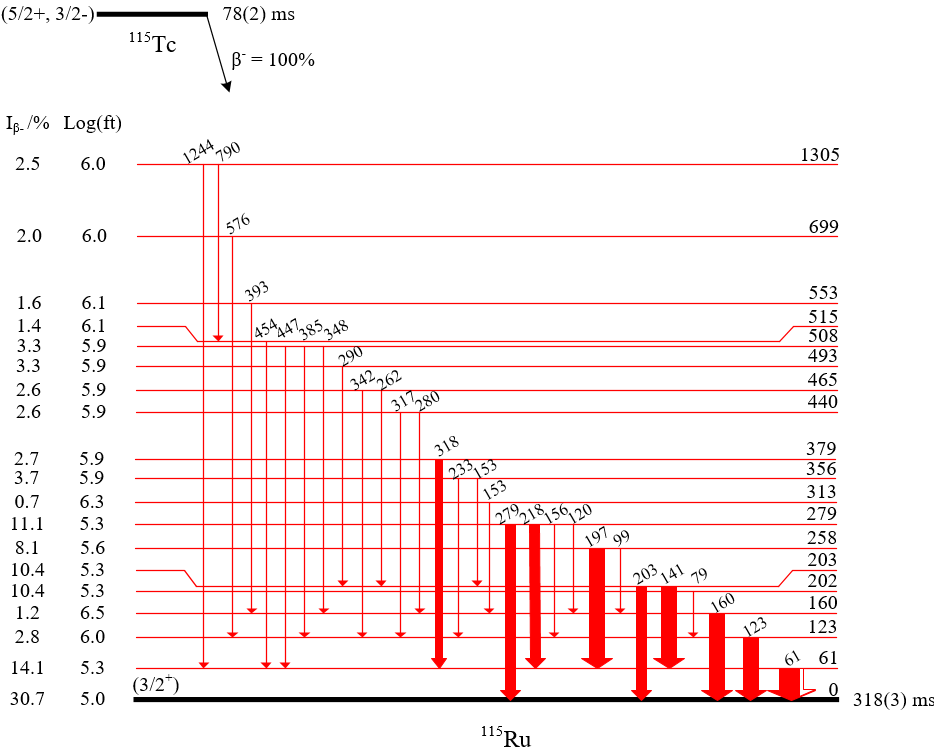 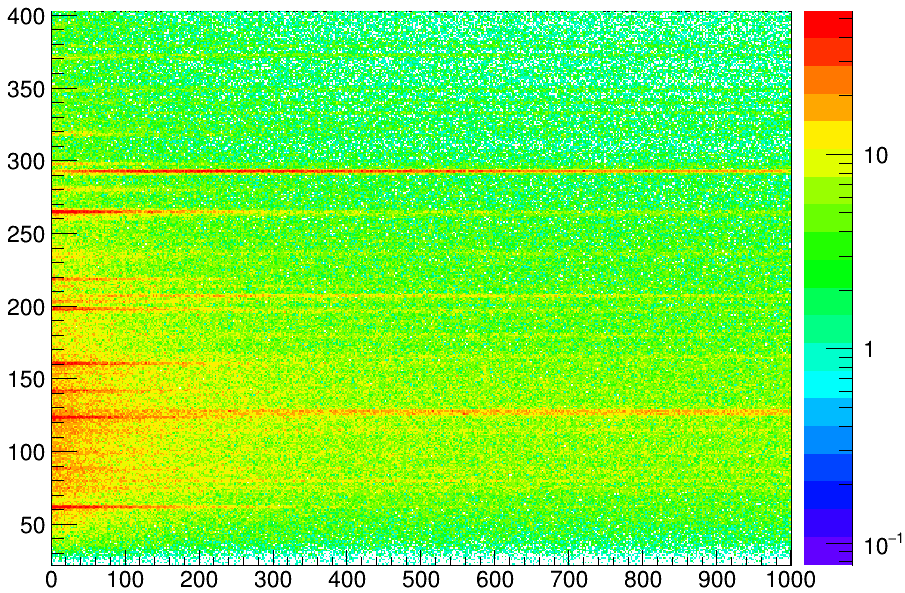 3*T1/2
3*T1/2
292, 115Rh
127, 115Pd
61, 115Ru
tβ - tbeam / ms
Counts
Counts
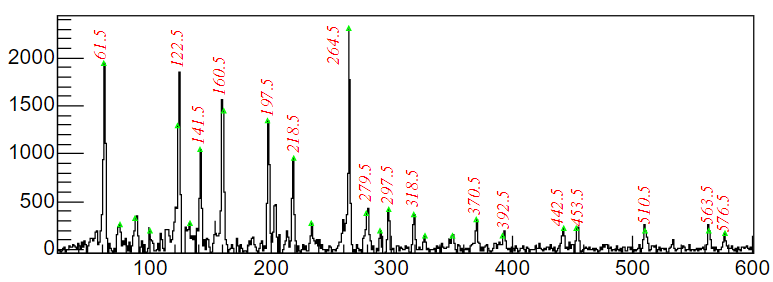 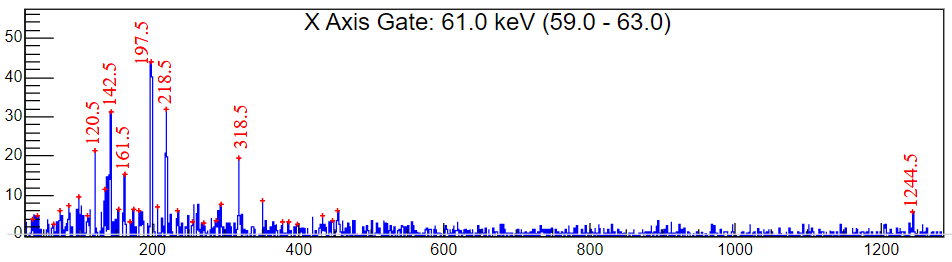 β-γ spectrum
61keV coincident spectrum
E/keV
E/keV
Results of 117Ru
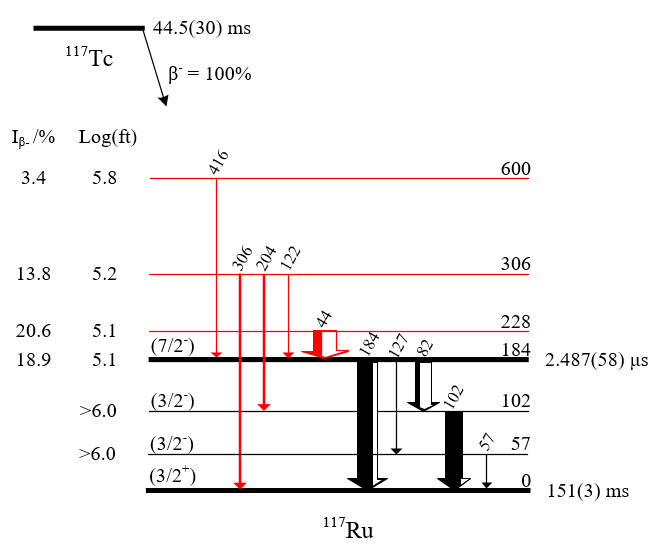 E/keV
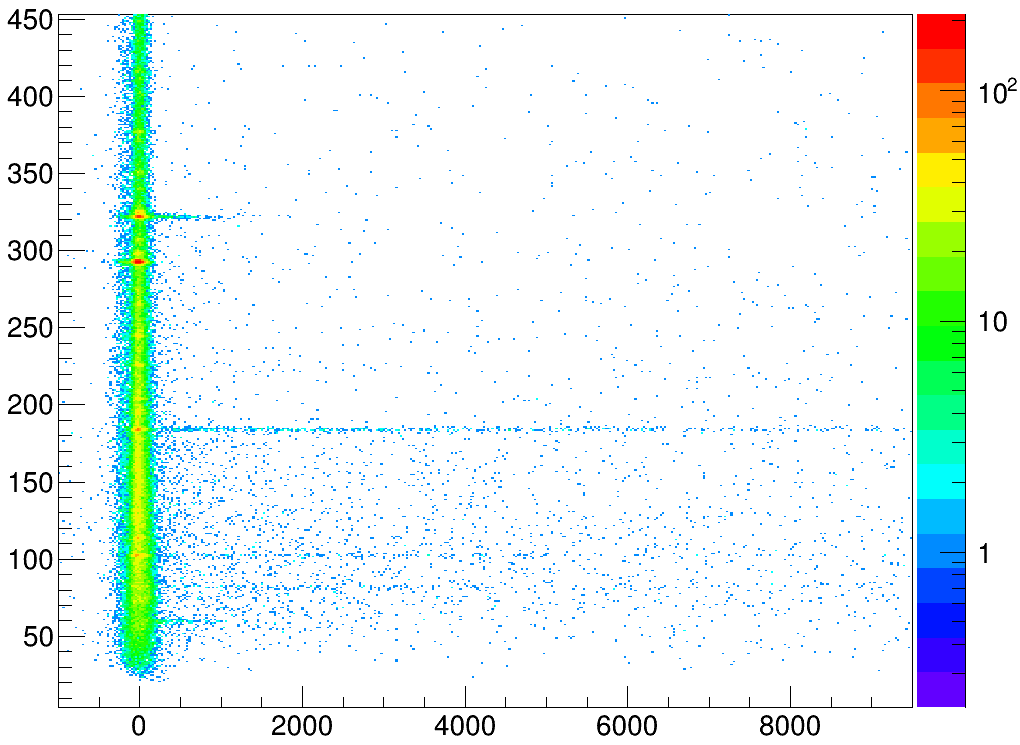 184
102
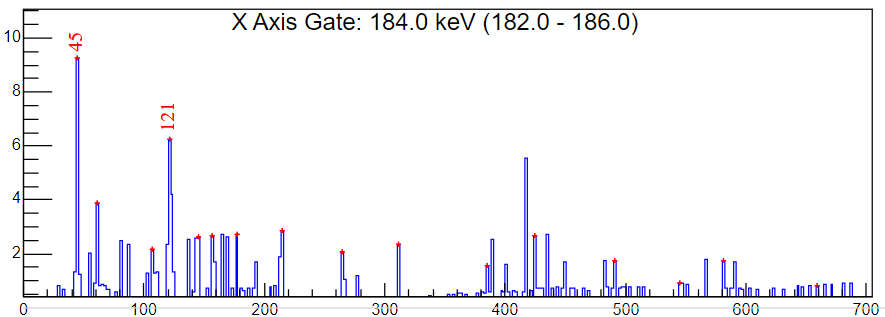 184keV delayed coincidence spectrum
82
416
tγ - tβ /ns
Systematics and Nilsson diagram
115Ru71 & 117Ru73
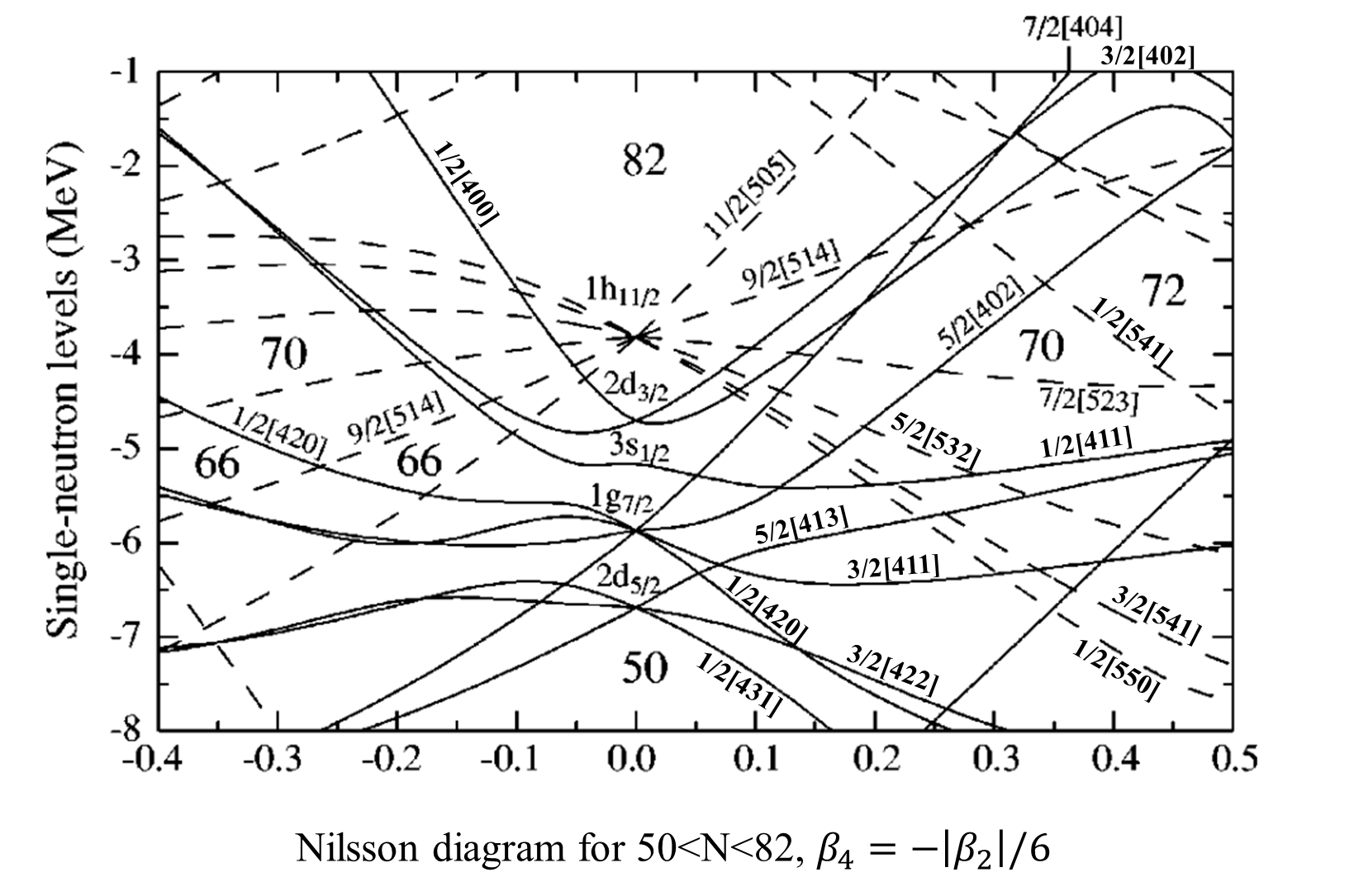 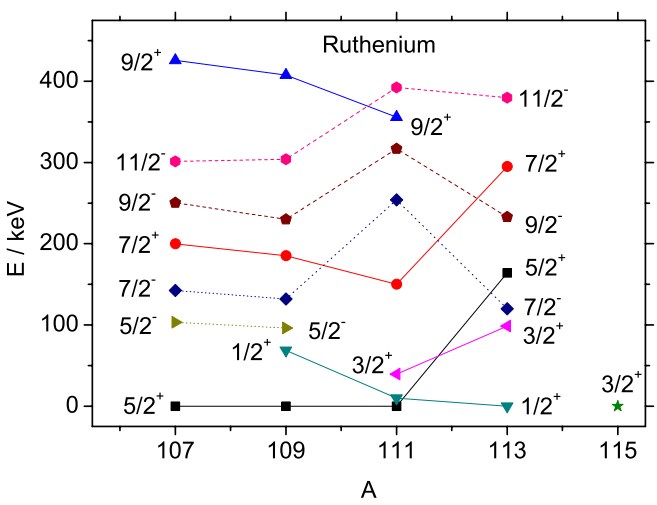 systematics
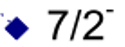 72
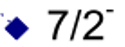 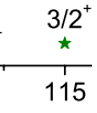 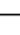 117
64
β2
109Ru has prolate deformation of β2 ~ 0.3 (probably with some triaxial degrees of freedom)
No 3/2+ orbital in the vicinity of N = 72 Fermi surface on the prolate side
One could find such orbital on the oblate side as the g.s. of  115Ru 117Ru
109Ru65
J. Rissanen et al., Eur. Phys. J. A 47, 97 (2011)
F. R. Xu et al., Phys. Rev. C 65, 021303 (2002)
Transition probability
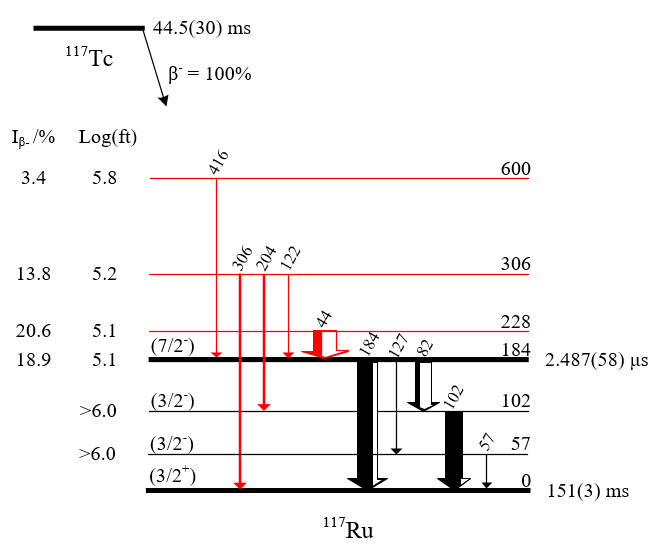 B(M2, 184keV) = 1.4(3) W.u.
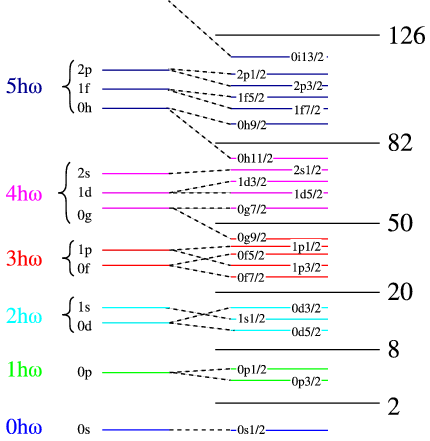 70
7/2- isomer comes from h11/2 intruder orbit, with little mixing and (near) sphere shape
B(M2, 184keV) ~ 1 W.u., indicating a small structural difference between g.s. and isomer
This is consistent with the slight oblate deformation of 117Ru g.s.
Summary
The level scheme of 115Ru and 117Ru are established through the spectroscopic study of β-decay.

Based on the analysis of spin and parity and transition probability, the g.s. of 115Ru and 117Ru are assumed to be slightly oblate deformed, which could be the shape transition point of Ru isotopes.
Thank you for listening!
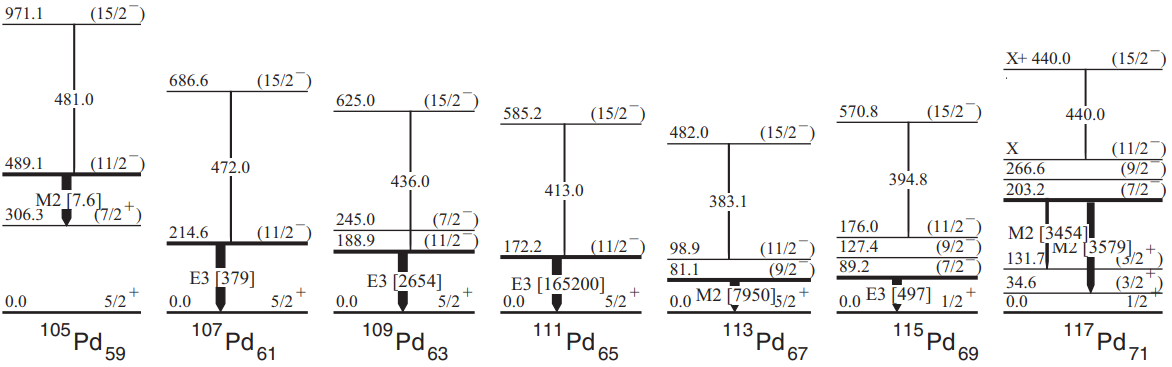 Palladium